y
A
x
0
B
Displacement and Path
x
Displacement:
B
A
Pathlength:
Units for d and s:
A
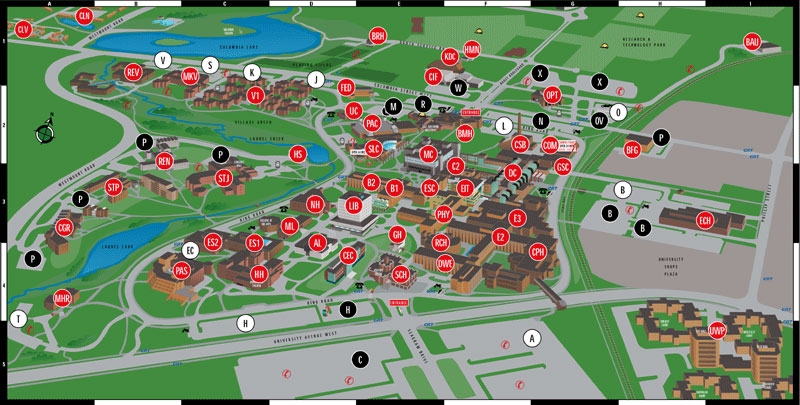 B
N
E
W
S
Average velocity
x
B
A
Given:
 D = 200 m
 t = 25 s

Find:
Direction: NE
Remember, velocity is a vector and has direction!
N
E
W
S
Instantaneous velocity and speed
Instantaneous velocity
Units =
Speed =
Remember:  Velocity is a vector, while Speed is a scalar!
Given:
 D = 200 m
 t = 25 s

Find:
Direction: East